ANNOUNCEMENTS:
Test repair- Anybody want it?
Ch 10 HW Quiz and HW due Tuesday 12/1
Ch 11 HW Quiz and HW due Thursday 12/10
Rotation Exam Tuesday 12/17
E & M begins 1/5/16!
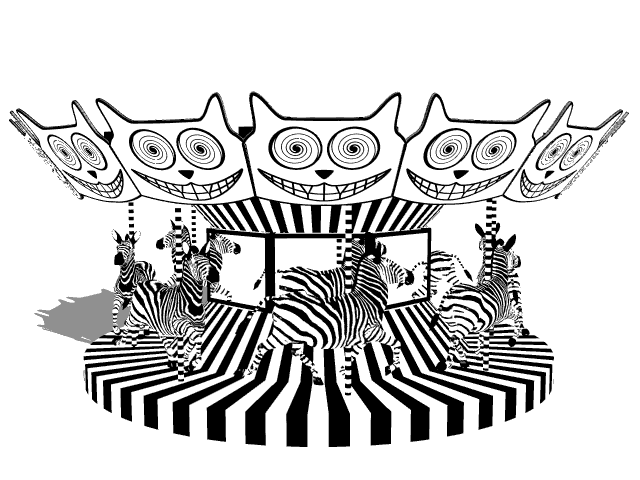 Rotational Kinematics
Round ‘n Round
College Board Standards
E. Circular motion and rotation 
3. Rotational kinematics and dynamics 
a) Students should understand the analogy between translational and rotational kinematics so they can write and apply relations among the angular acceleration, angular velocity, and angular displacement of an object that rotates about a fixed axis with constant angular acceleration. 	
b) Students should be able to use the right-hand rule to associate an angular velocity vector with a rotating object.
College Board Standards
E. Circular motion and rotation 
3. Rotational kinematics and dynamics 
a) Students should understand the analogy between translational and rotational kinematics so they can write and apply relations among the angular acceleration, angular velocity, and angular displacement of an object that rotates about a fixed axis with constant angular acceleration. 	
b) Students should be able to use the right-hand rule to associate an angular velocity vector with a rotating object.
A gift for you!!!
Analogies Table
Using our powers of reasoning and of constructing analogies, we will fill in our analogies table!





Later, you can use it on your exam
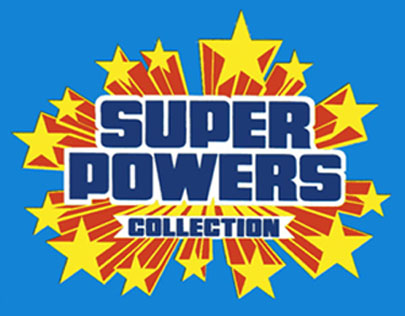 Dx = - 4
p/2
Dq
p
0
angular
3p/2
Displacement
Linear displacement (Dx)
x
0
5
linear
s
Angular displacement (Dq)
Tangential displacement (s=rDq)
vT
s
Dq
vT
Speed and velocity
Tangential velocity 
vT = ds/dt 
tangent to the circle
changes direction continually
r
Angular velocity
w = dq/dt
direction by right hand rule

v = r w
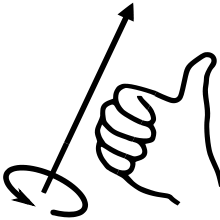 w is outward according to RHR
s
Dq
Acceleration
Tangential acceleration
aT = dvT/dt
parallel or anti-parallel to the velocity.

Angular acceleration
a = dw/dt.
parallel or anti-parallel to angular velocity.

a = r a.
vT
r
Dq
vT
w is outward according to RHR
Don’t forget centripetal acceleration.
Acceleration
Centripetal acceleration
ac = v2/r
Directed towards the center of rotation.
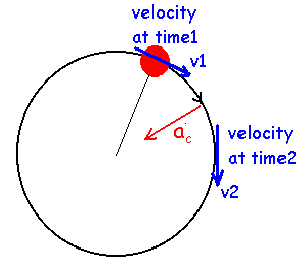 On your own:
Fill in the table for the 1st, 2nd and 3rd basic kinematic equations in a linear system and for the analogous rotational system.
v = vo + at  (linear form)
x = xo + vot + ½ at2  (linear form)
v2 = vo2 + 2a(x - xo) (linear form)
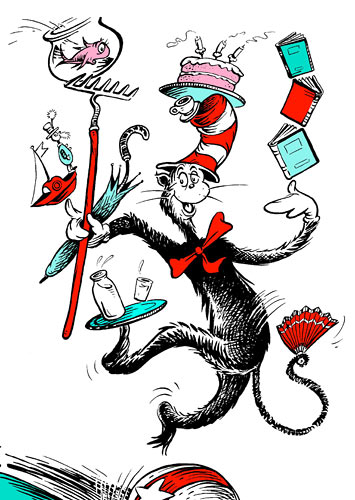 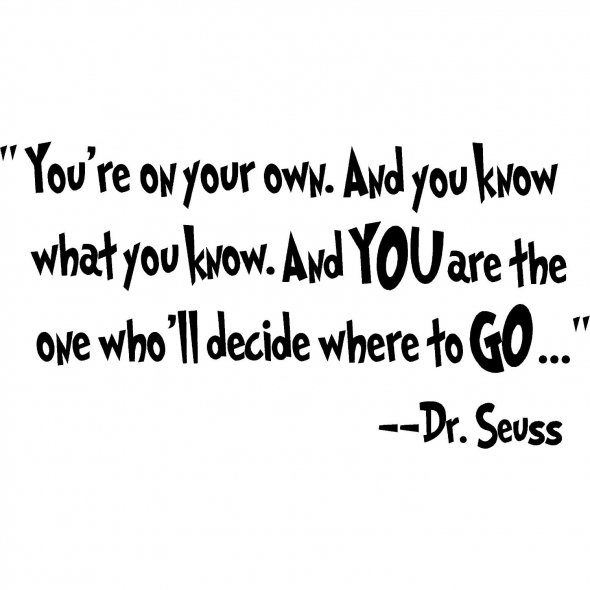